Cardiogenic Shock
Manar Dwaghreh
Rawan Saif
Shock “ circulatory failure ”  : generalized inadequate blood flow through the body that  leads to multiple organ failure as well as life-threatening complications , especially because too little oxygen and other nutrients are delivered to the tissue cells and failed to meet the metabolic requirements of them. Hypotention is a common presentation of shock but the terms are not synonymous
Circulatory shock can occur either by 1) Decrease cardic output 2) Without decrease cardic output
Decrease cardiac output:
1. Cardiac abnormalities that decrease the ability of the heart to pump blood. These abnormalities include in particular myocardial infarction but also toxic states of the heart, severe heart valve dysfunction, heart arrhythmias, and other conditions. 
The circulatory shock that results from diminished cardiac pumping ability is called cardiogenic shock  .
2. Factors that decrease venous return also decrease cardiac output because the heart cannot pump blood that does not flow into it. The most common cause of decreased venous return is diminished blood volume, but venous return can also be reduced as a result of decreased vascular tone, especially of the venous blood reservoirs, or obstruction to blood flow at some point in the circulation, especially in the venous return pathway to the heart.
CIRCULATORY SHOCK WITHOUT DIMINISHED CARDIAC OUTPUT: cardiac output is normal or even greater than normal, yet the person is in a state of circulatory shock. This situation can result from (1) excessive metabolic rate, so even a normal cardiac output is inadequate(2) abnormal tissue perfusion patterns, so most of the cardiac output is passing through blood vessels besides those that supply the local tissues with nutrition.
Along with the signs of low cardiac output shown in the box  , objective markers of inadequate tissue oxygen delivery, such as increasing base deficit, elevated blood lactate , tachycardia and reduced urine output, can aid early identification
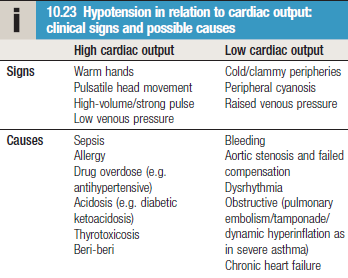 Depending on the specific cause and type of shock, symptoms will include one or more of the following: rapid, weak  pulseirregular heartbeatrapid, shallow breathinglightheadedness, dizziness or faintness cool, clammy skindilated pupilsprofuse sweating , moist skin chest painnauseaconfusionanxiety or agitation/restlessness low or no urine output thirst and dry mouthlow blood sugarloss of consciousness
Main categories of shock according to  the cause:
Hypovolmic shock: poor intake or excess loss of fluid  as bleeding  from traumatic injury ,diarrhea or severe anemia where there is not enough blood to carry oxygen through the body 
Cardiogenic shock : poor pumping function or circulatory overload 
Distinctive shock : Due to abnormal distribution of blood flow within the small blood vessels(low SVR and normal or  high cardiac output state) ,It is include septic , neurogenic , anaphylactic shock and severe hepatic failure 
Obstructive shock : Blood flow to or from the heart is blocked (i.e., massive PE, cardiac tamponade, tension pneumothorax)
Hemodynamic changes in shock states:
Acute Circulatory Failure (CARDIOGENIC SHOCK)
It is a state of end-organ hypoperfusion that occurs  when the heart is unable to generate a cardic output sufficient to  provide adequate blood flow to the extremities and vital organ as a result  of severe impairment of ventricular pump functionTissue demand> Tissue perfusion  It is important to separate the shock state, in which tissue perfusion is inadequate, from hypotension, in which tissue metabolic demands may be met by increasing cardiac output or decreasing systemic resistance.
Cardiogenic shock  can be defined by the following: 1- systolic blood pressure less than 80 mm Hg without inotropic or vasopressor support, or less than 90 mm Hg with inotropic or vasopressor support, for at least 30 minutes. or a mean arterial pressure 30 mm Hg below baseline  2- more technically, a cardiac index of <2.2 L/min/m2  3-  Endorgan hypoperfusion (urine output <30 mL/h or cool extremities due to periphral vasoconstriction and heart rate>60 b.p.m)4- presence of adequate or elevated filling pressure (left ventricular [LV] end-diastolic pressure which estimated by PCWP >15 mmHg) and RVEDP >10 mm Hg5-Cardic output decreased and (SVR) Increased ( because it is the resistance used to increase the blood pressure,  in the cardiogenic shock the blood pressure decrease so it’s increased )
Causes:
After acute MI ( MOST COMMON CAUSE )
Decompensated heart failure
After cardic arrest 
Arrhythmias 
Mechanical abnormalities :
      A) temponade (infarction and rupture of the free wall)
       B)acquired  ventricular septal defect ( infarction and rupture of septum)
       C) acute mitral regurgitation ( infarction and rupture of papillary muscles )
Primary causes of cardiogenic shock
Elderly people 
History of heart disease 
Female 
Other medical conditions : diabetes, hypertension, obesity, pneumothorax,sepsis.
Race or ethnicity
Medical procedure
Risk factors:
The downward spiral of cardiogenic shock
Cardiogenic shock pyramid according to recent proposal
Signs and Symptoms :
Tachycardia 
Decrease in BP
Lactic acidosis 
 oligouria 
Autonomic symptoms, including nausea, vomiting, and sweating.
Pulmonary congestion manifested as rales on pulmonary examination
Engorged neck veins ( JVP elevated)
signs of volume overload
Cool,clammy extrimeties 
Delirium and altered mental status
Peripheral pulses are rapid and faint and may be irregular if arrhythmias are present
heart sounds are  distant, and third and fourth heart sounds may be present
Diagnosis
laboratory studies: 
complete blood cell (CBC) count
 biochemical profile:  electrolytes, renal function (eg, urea and creatinine levels), and liver function tests (eg, bilirubin, [AST],[ALT])
Cardiac enzymes, which include creatine kinase (CK) and its subclasses, troponin, myoglobin, and LDH
arterial blood gas (ABG)
Lactate: An elevated serum lactate level is an indicator of shock
Brain natriuretic peptide: low BNP level may effectively rule out cardiogenic shock in the setting of hypotension; however, an elevated BNP level does not rule in the disease.
Diagnosis
Imaging studies
Echocardiogram—can diagnose a variety of mechanical complications of MI, identify valve disease, estimate EF, look for pericardial effusion, etc
Chest radiography : useful for excluding other causes of shock or chest pain.
Ultrasonography can be used to guide fluid management
Coronary artery angiography : required to help assess the anatomy of the coronary arteries as well as evaluate the need for urgent revascularization.

ECG—look for signs of ischemia (i.e., STsegment changes) or arrhythmia(ventricular or atrial tachyarrhythmia)

Invasive hemodynamic monitoring (Swan-Ganz catheterization) is very useful for helping to exclude other causes and types of shock (eg, volume depletion, obstructive shock, and septic shock)
PCWP,pulmonary artery pressure, cardiac output, cardiac index, SVR—keep cardiac
output >4 L/min, cardiac index >2.2, PCWP <18 mm Hg.
Coronary angiography demonstrated (A) a high‐grade proximal LAD stenosis with and (B) a total thrombotic proximal right coronary artery (RCA) occlusion
Most patients with established cardiogenic shock exhibit findings of LV failure, the radiologic features of which include pulmonary vascular redistribution, interstitial pulmonary edema, enlarged hilar shadows, the presence of Kerley B lines, cardiomegaly, and bilateral pleural effusions. Alveolar edema manifests as bilateral perihilar opacities in a so-called butterfly distribution.
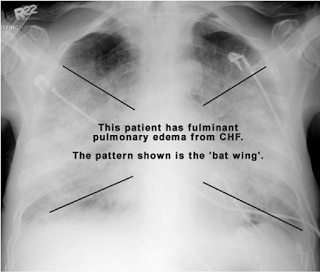 cardiogram with ST-segment elevations noted in the anterior leads and reciprocal ST-segment depressions in the inferolateral leads.
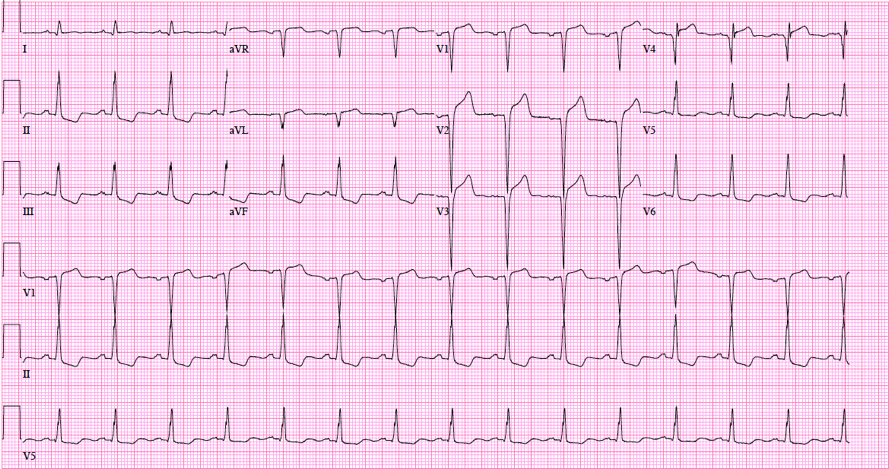 The electrocardiogram tracing was obtained from a patient who developed cardiogenic shock secondary to pericarditis and pericardial tamponade.
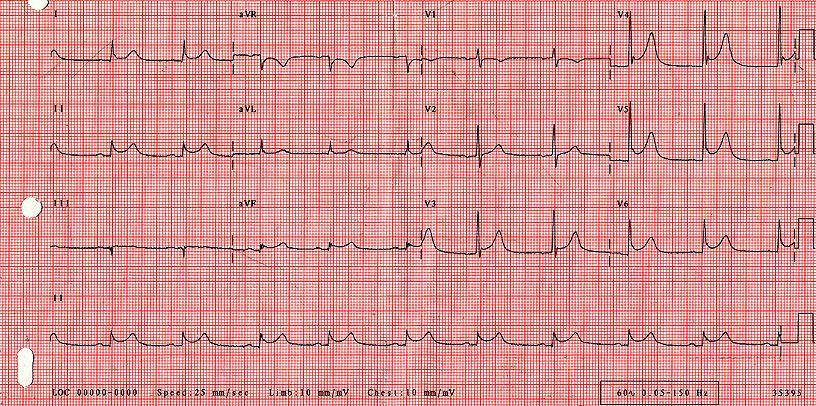 Invasive hemodynamic monitoring
(Swan-Ganz catheterization) is very useful for helping to exclude other causes and types of shock (eg, volume depletion, obstructive shock, and septic shock)
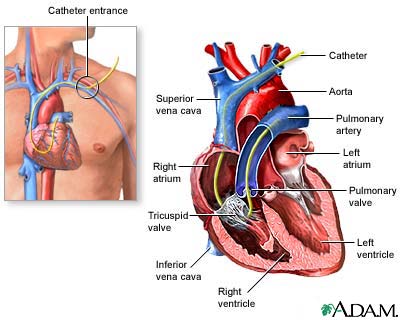 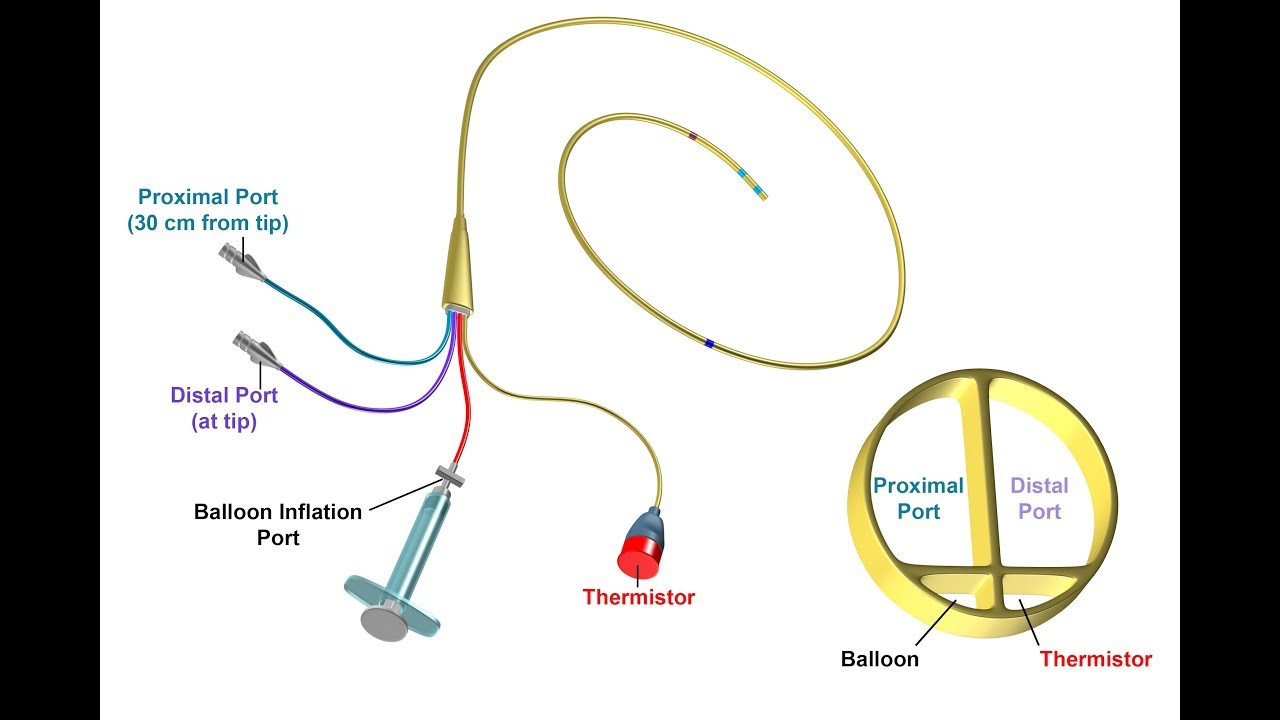 Normal results for this test are:
Cardiac index is 2.8 to 4.2 liters per minute per square meter (of body surface area)
Pulmonary artery systolic pressure is 17 to 32 millimeters of mercury (mm Hg)
Pulmonary artery mean pressure is 9 to 19 mm Hg
Pulmonary diastolic pressure is 4 to 13 mm Hg
Pulmonary capillary wedge pressure is 4 to 12 mm Hg
Right atrial pressure is 0 to 7 mm Hg
Pulmonary Capillary Wedge Pressure
Clinically, the PCWP is the pressure measured by wedging a pulmonary catheter with an inflated balloon into a small pulmonary arterial branch. It is frequently used to assess left ventricular filling, as an indication of left atrial pressure, and to assess mitral valve function.
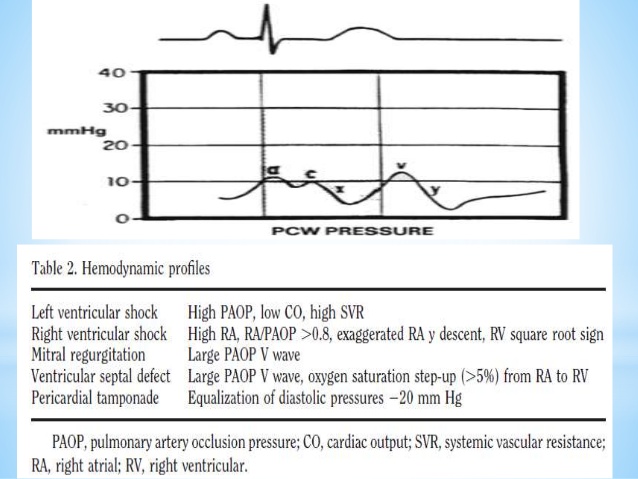 Management
Cardiogenic shock is an emergency requiring the following:

Fluid resuscitation to correct hypovolemia and hypotension, unless pulmonary edema is present
Prompt initiation of pharmacologic therapy to maintain blood pressure and cardiac output
Admission to an intensive care setting (eg, cardiac catheterization suite or ICU or critical care transport to a tertiary care center)
Early and definitive restoration of coronary blood flow {early revascularization}; at present, this represents standard therapy for patients with cardiogenic shock due to myocardial ischemia
Correction of electrolyte and acid-base abnormalities (eg, hypokalemia, hypomagnesemia, acidosis)
Invasive procedures include the following:
Placement of a central line may facilitate volume resuscitation, provide vascular access for multiple infusions, and allow invasive monitoring of central venous pressure
An arterial line may be placed to provide continuous blood pressure monitoring
When immediate stabilization is necessary for recovery cardiac and other organ systems, consider placing a temporary over durable mechanical circulatory support device (MCS) as the first-line device: 

1-Intra-aortic balloon pump (IABP):may be placed as a bridge to percutaneous coronary intervention (PCI) or coronary artery bypass grafting (CABG)
2-percutaneous circulatory assist devices (PCADs), including ventricular assist devices (VADs), can help support your heart until it recovers or while you are waiting for a heart transplant
3-Extracorporeal membrane oxygenation (ECMO):circulates the blood and supplies oxygen to the body’s organs through a heart-lung machine outside of the body
Pharmacologic therapy
Patients with MI or acute coronary syndrome are given aspirin and heparin
Inotropic and/or vasopressor drugs maintain mean arterial pressure (MAP) of 60 or 65 mm Hg
vasopressors augment the coronary and cerebral blood flow during the low-flow state associated with shock
Diuretics are used to decrease plasma volume and peripheral edema. reduction in extracellular fluid and plasma volume associated with diuresis may initially decrease cardiac output and, consequently, blood pressure, with a compensatory increase in peripheral vascular resistance [furosamide (lasix)]
Vasodilators : Nitroglycerin IV
Anti-arrhythmia medicines: to restore a regular heartbeat.
Blood thinners or antiplatelet medicines: that irreversibly inhibit platelet aggregation that may be blocking the coronary arteries. MAY IMPROVE MORBIDITY 
Opioid analgesics : morphine sulfate
INOTROPIC AGENT
Features of dopamine are as follows:
Dopamine is the drug of choice to improve cardiac contractility in patients with hypotension
it stimulates adrenergic and dopaminergic receptors. Its hemodynamic effect depends on the dose. Lower doses primarily stimulate dopaminergic receptors that produce renal and mesenteric vasodilation. Higher doses produce cardiac stimulation and vasoconstriction.
Features of dobutamine are as follows:
Dobutamine may be preferable to dopamine if the systolic blood pressure is higher than 80 mm Hg and it is It produces systemic vasodilation and increases the inotropic state
Compared with dopamine, dobutamine has less effect on myocardial oxygen demand
Tachycardia from dobutamine may preclude its use in some patient
the patient remains hypotensive despite moderate doses of dopamine, these drugs may be administered:

Norepinephrine :is generally reserved for use in patients with severe hypotension (eg, systolic blood pressure < 70 mm Hg) or hypotension unresponsive to other medication 
Phosphodiesterase inhibitors (eg, inamrinone , milrinone) are inotropic agents with vasodilating properties and long half-lives that are beneficial in patients with cardiac pump failure, but they may require concomitant vasopressor administration
Coronary artery bypass grafting (CABG) and percutaneous cardiac intervention (PCI)
Either PCI or CABG is the treatment of choice for cardiogenic shock
PCI should be initiated within 90 minutes after presentation
PCI remains helpful, as an acute intervention, within 12 hours after presentation to open coronary arteries that are narrowed or blocked by the buildup of plaque
CABG improve blood flow to the heart. This procedure is usually done as soon as possible after a diagnosis of cardiogenic shock
Thrombolytic therapy is second best but should be considered if PCI and CABG are not immediately available
reduces the likelihood of subsequent development of cardiogenic shock after the initial event.
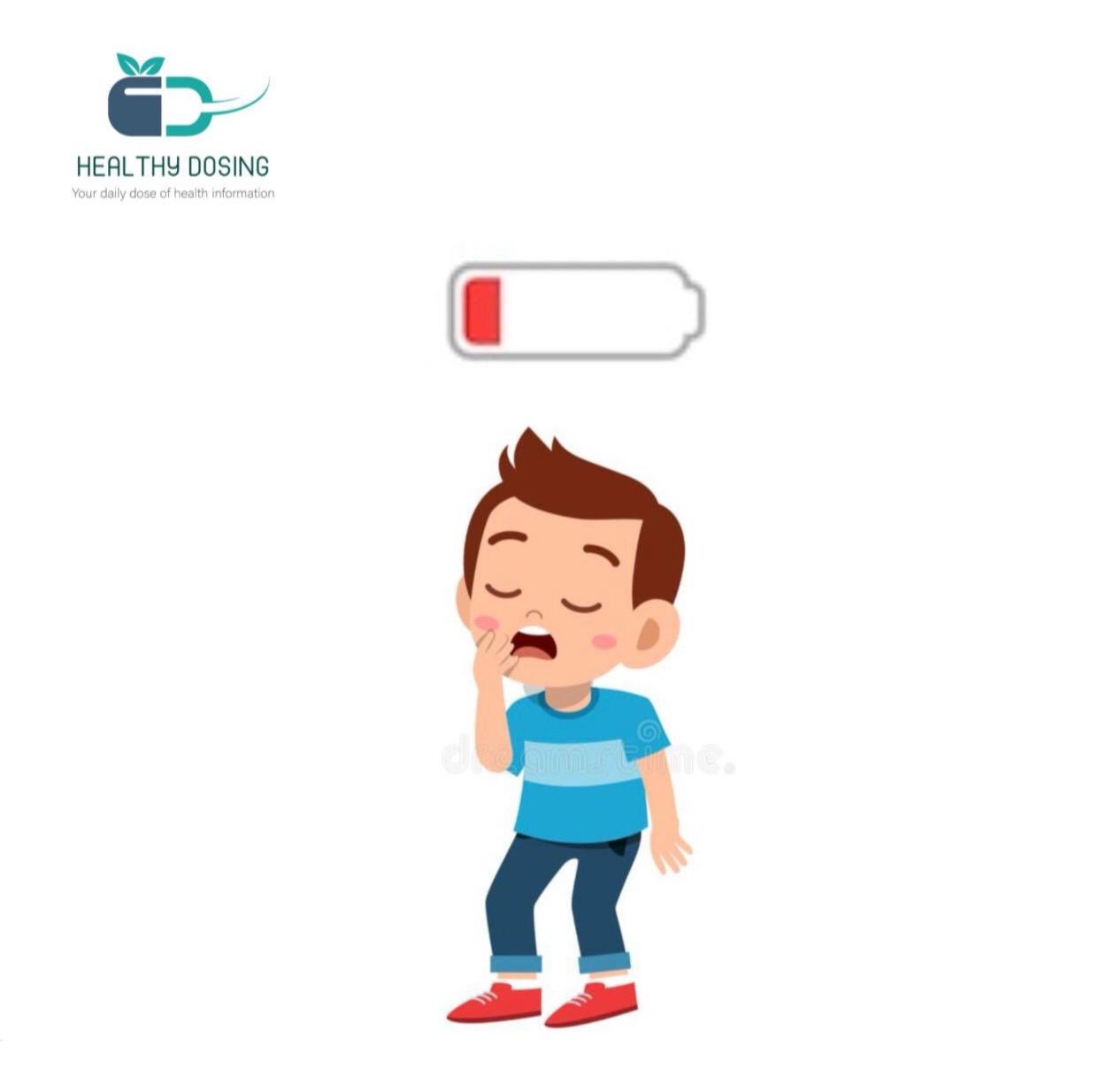 THANK YOU